Cells Part 1
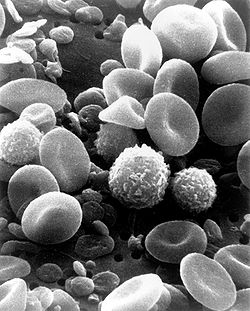 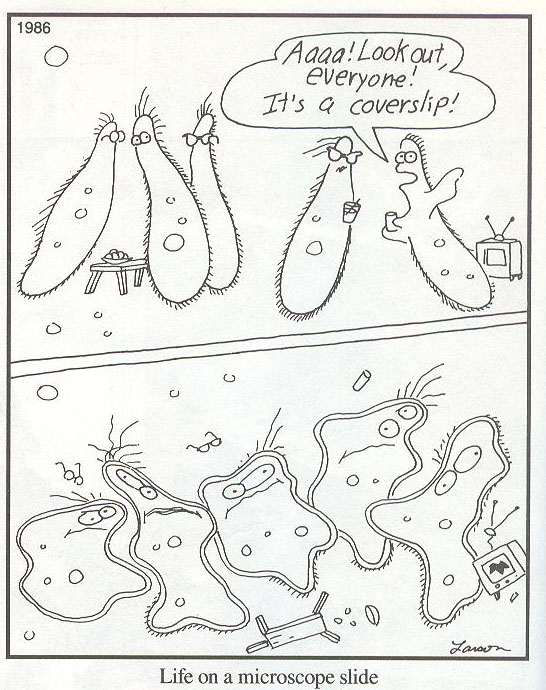 Prefixes, Suffixes, and Vocabulary

Pro-: before
Eu- : true
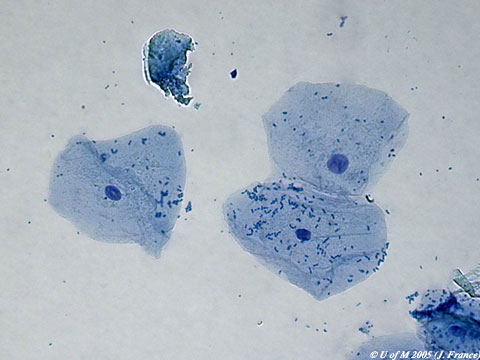 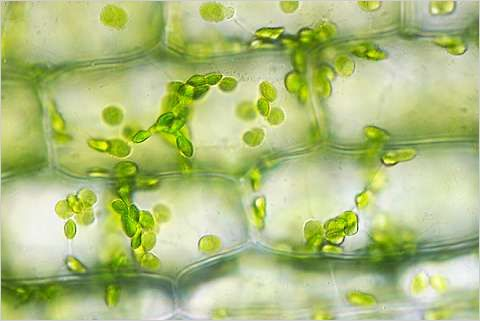 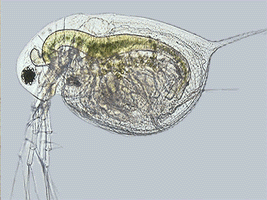 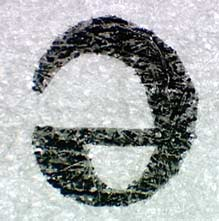 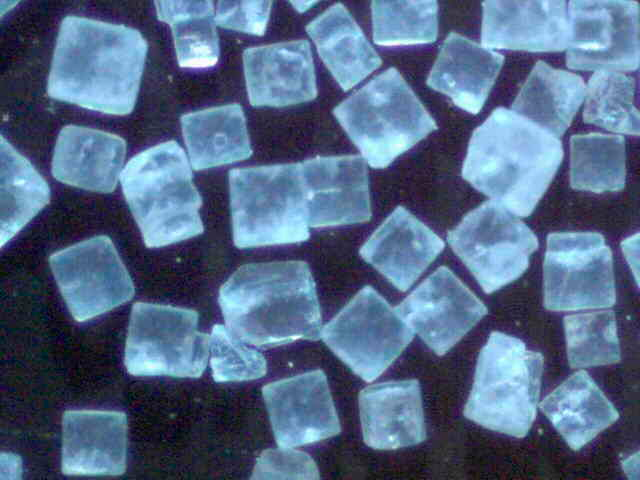 Complex vs. Simple 
Cells can be very complex. 
Membrane bound organelles allow a lot of specialization within the cell. 
Cells were not always this complicated. 
The first cells to exist were called prokaryotic. 

So far, we have only talked about eukaryotic cells.
Eukaryotic Cells
Contains DNA in the nucleus.
DNA is linear. 
Contains membrane                                     bound organelles. 
Can be multicellular. 
Relatively big. 
Complex
Includes plant and                                        animal cells (MOST cells are eukaryotic).
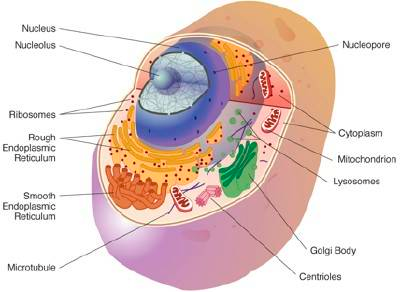 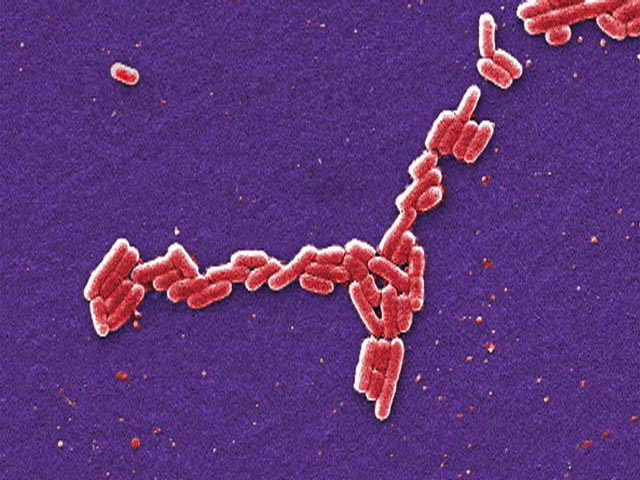 Prokaryotic Cells   
DNA found floating free in the cell.                        
No membrane bound organelles (NO nucleus). 
Has circular DNA. 
Has ribosomes, cytoskeleton,                            cell membrane, flagella,                  and cytoplasm. 
Single celled organisms.
Very small and simple. 
Bacteria.
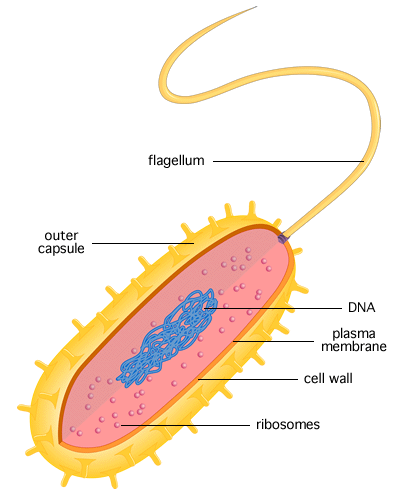 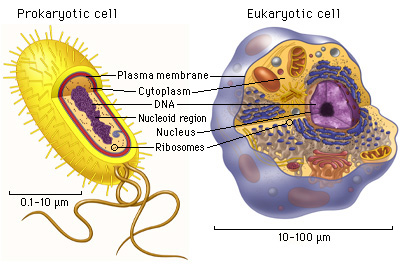 Plant Cells Vs. Animal Cells
Plant Cells Have:
Chloroplasts
Large central vacuoles 
Cell walls
Animal cells do NOT!

Animal Cells Have: 
Centrioles
Lysosomes
Plant cells do NOT!
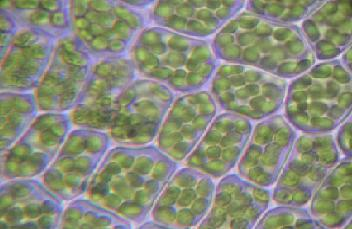 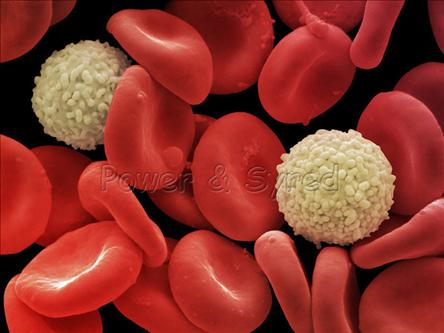 Cell Theory
All organisms are composed of 1 or more cells. 
All cells come from pre-existing cells. 
Cells contain genetic material(DNA) that is  passed from generation to generation.
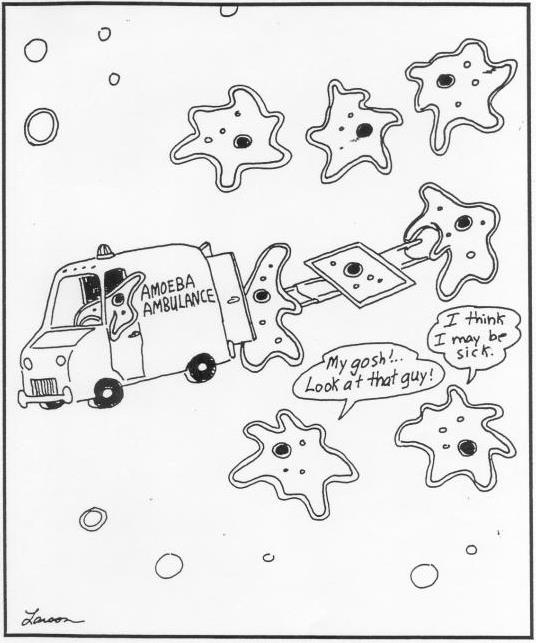 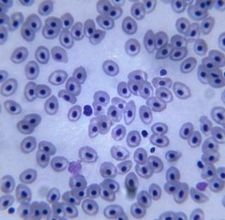 Viruses..Alive or No??
They have DNA or RNA enclosed in a protein coat. 
If it is RNA it is called a retrovirus. HIV is an example. 
Viruses have no ribosomes or other internal structures.
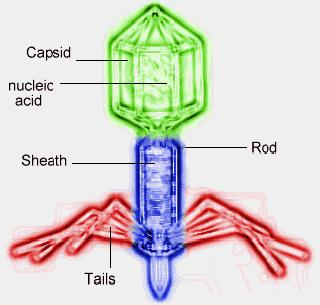 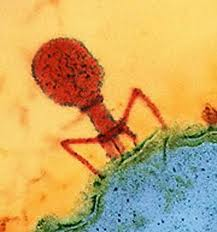 NO, Viruses are Not Alive!
Viruses cannot store energy. 
Viruses do not perform energy transfer. 
They do not grow and develop. 
They cannot reproduce on their own. 
They cannot build proteins. 
Viruses are parasites.
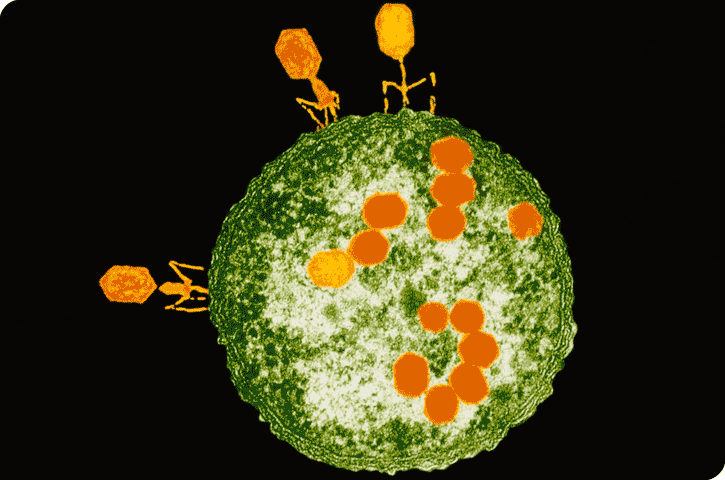 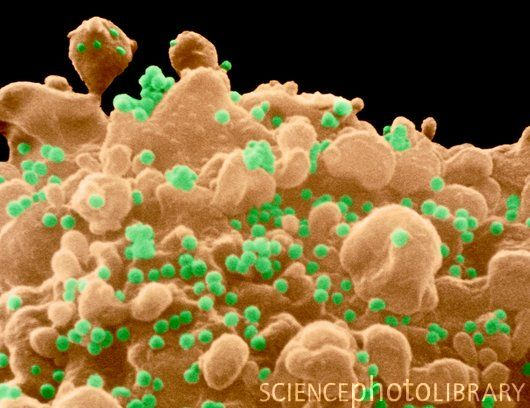 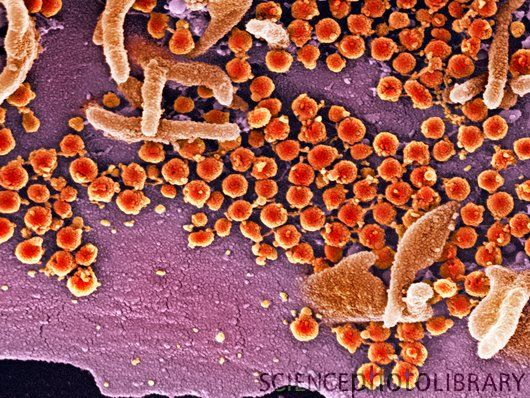 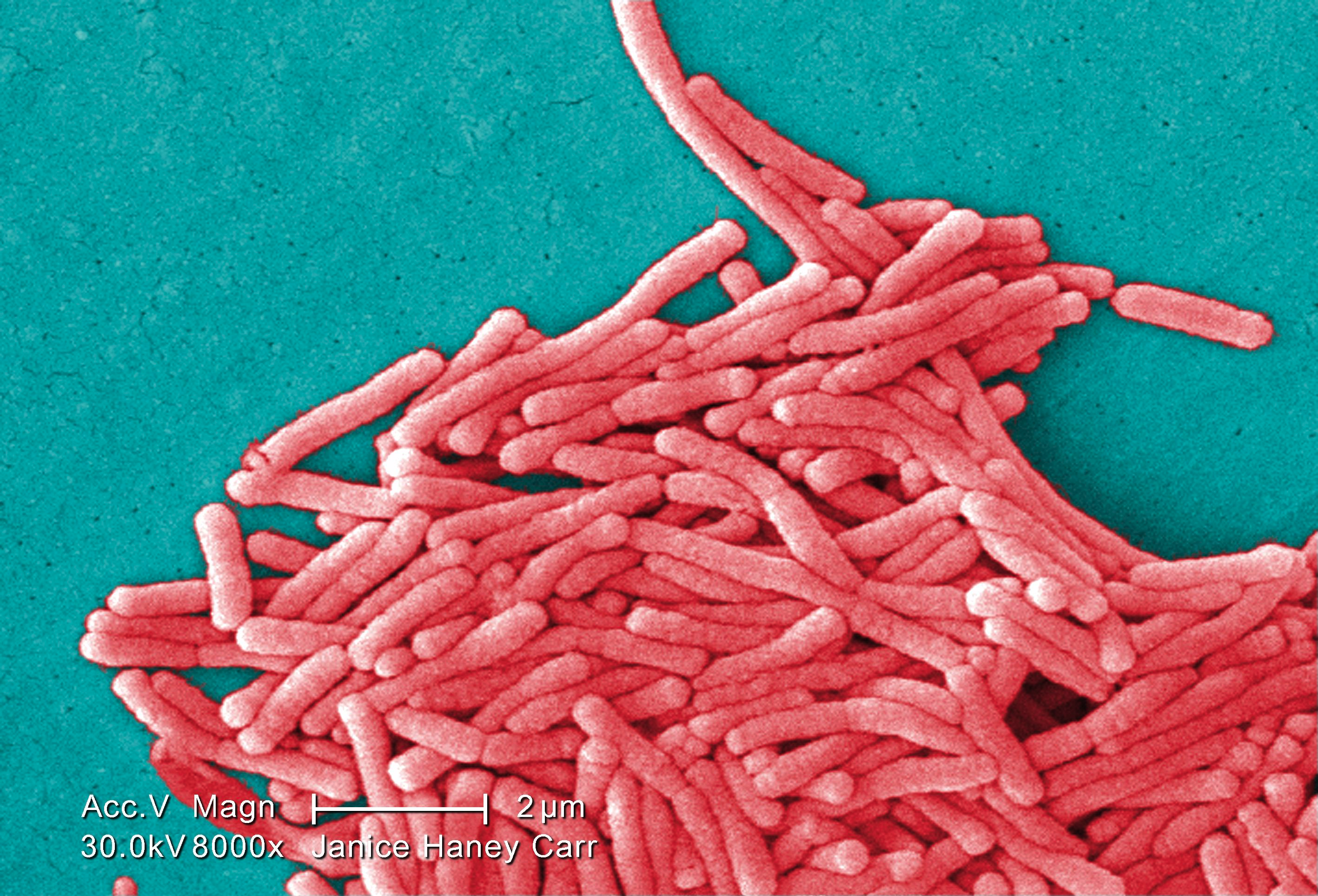 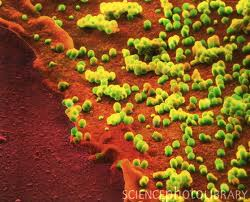 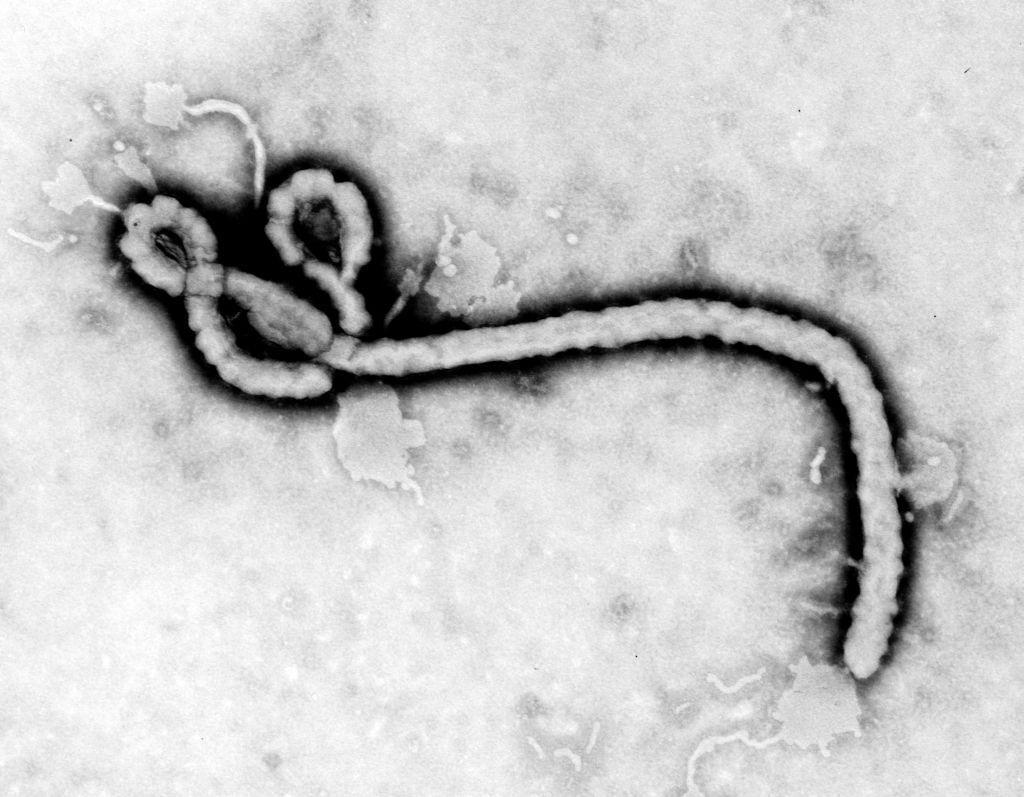 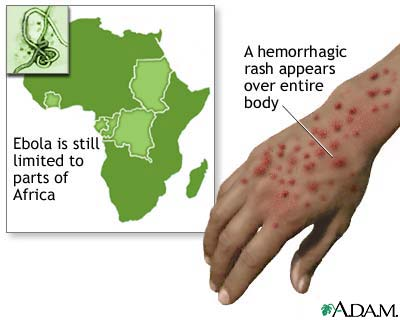